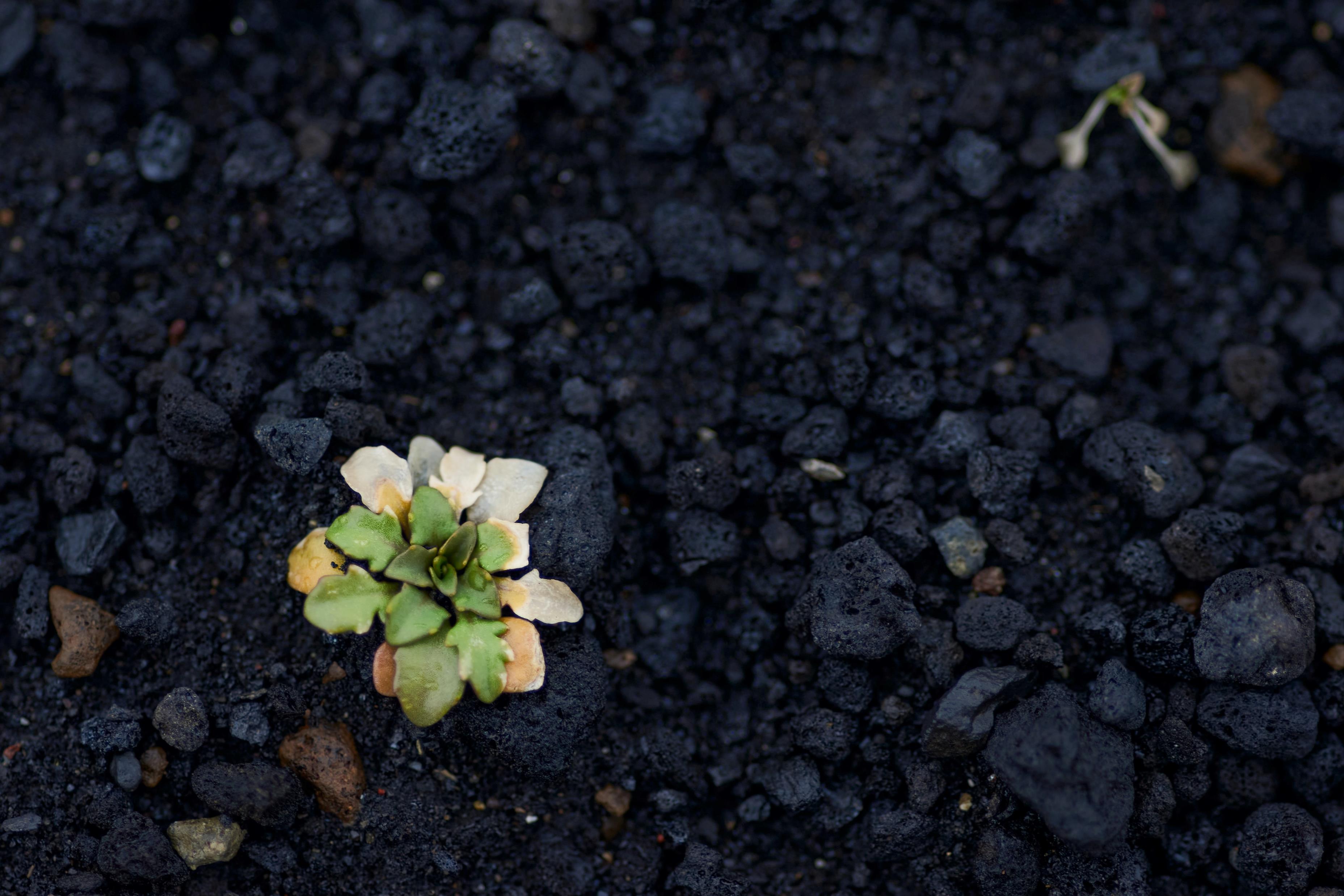 Klimato taupymas NVM
Skanska savo klimato sutaupymus registruojame iniciatyvoje, vadinamoje „klimato medžiokle“. Taip siekiama konkuruoti regionuose ir veiklos srityse bei mokytis vieniems iš kitų. Žemiau pateikiamas pas mus užregistruotų priemonių sąrašas, padėkite mums užpildyti!
1
Tikrai geros ir žalios savaitės!
2